Вспомним!
Что является главным объектом политической карты мира?
Что такое государство?
Сколько стран на политической карте мира?
Что такое ООН? Сколько стран входит в состав?
 Какие количественные и качественные изменения происходят на политической карте мира?
В чём причины современных межнациональных конфликтов?
Почему возникают межгосударственные споры о месте прохождения границ?
Какую роль сыграли естественные рубежи (горы, реки, озёра) в формировании политической карты Европы?
Политическая карта Европы
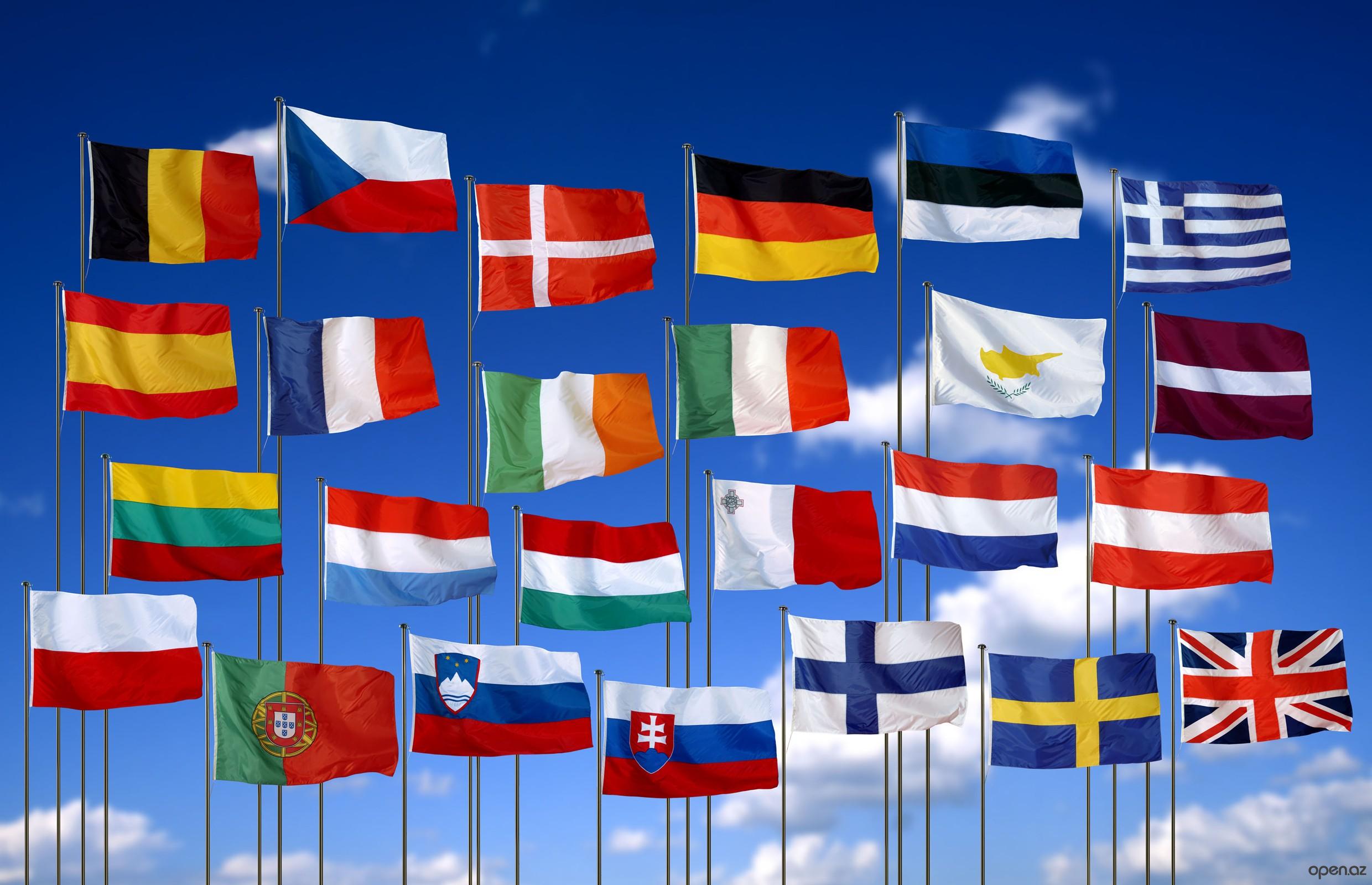 Субрегионы Европы
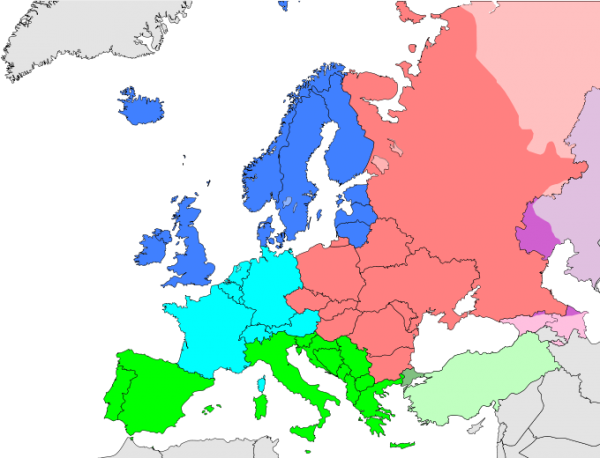 Северная Европа
Центральная 
Европа
Восточная Европа
Западная Европа
Южная  Европа
http://www.youtube.com/watch?v=4e1xl4wUf5o
Этапы формирования политической карты Европы
Османская империя
(1299-1923)
Австро-Венгрия
(1868-1918)
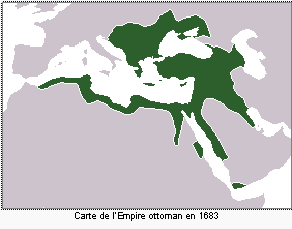 Французская империя 
(1804-1814)
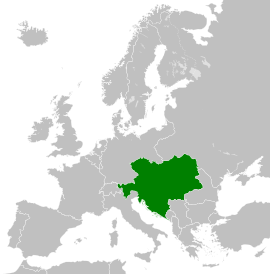 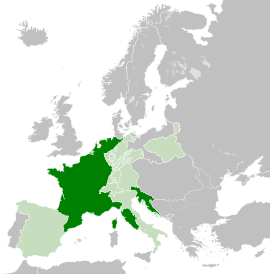 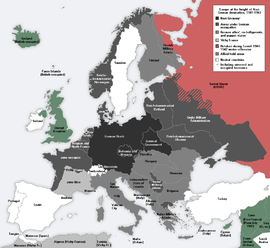 Третий рейх
Фашистской Германии
http://www.youtube.com/watch?v=4e1xl4wUf5o
Страны, появившиеся на политической карте  в конце 20 начале 21 века:
Эстония
Латвия
Литва
Чехия
Словакия
Сербия
Черногория
Босния и Герцеговина
Словения
Македония
Хорватия
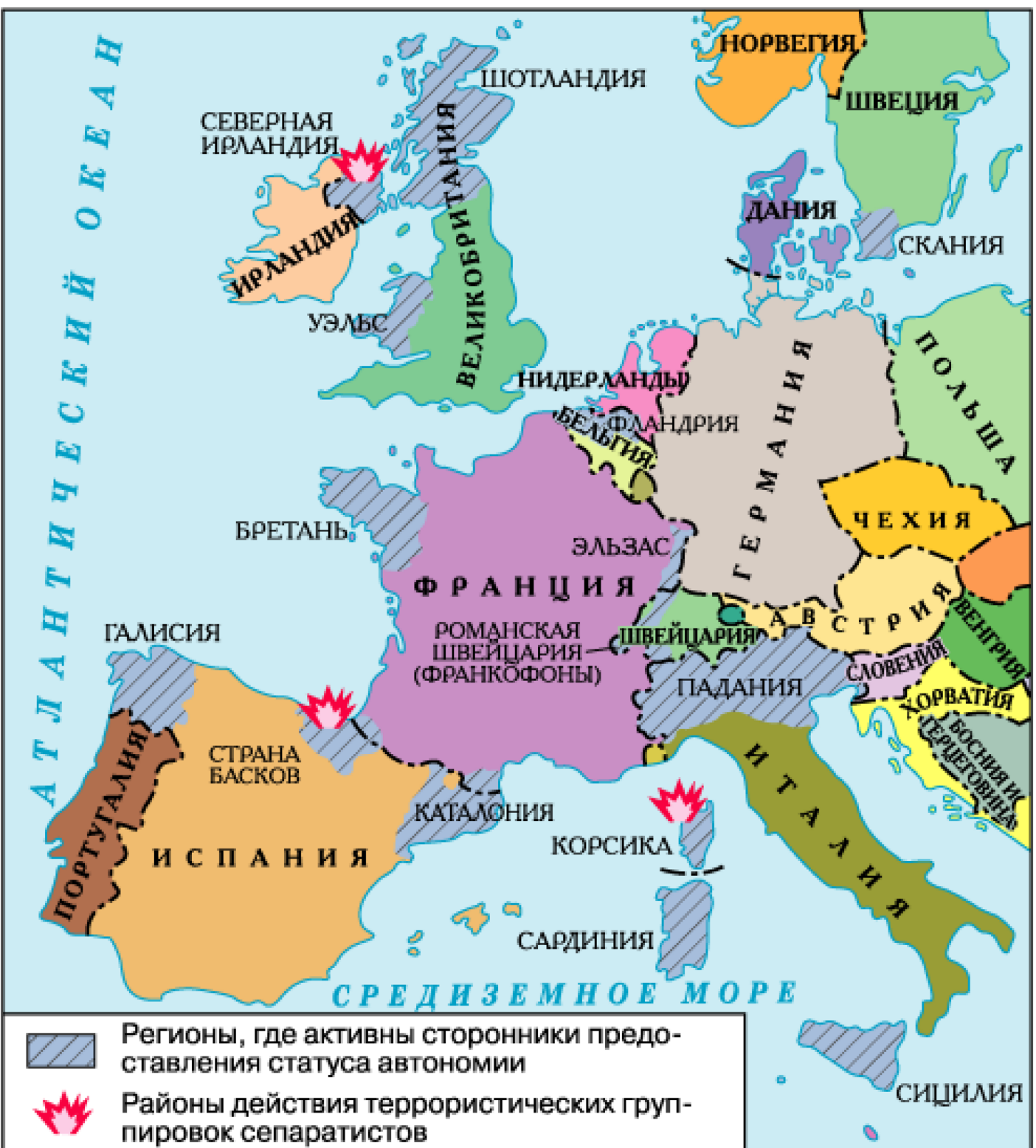 43 государства, 2 частично признаны, 5 частично расположены в Европе, 1 колония.
Практическая работа«Политическая карта Европы»
Укажите лишние страны в составе субрегионов Европы
Северная Европа: Франция, Италия, Норвегия, Финляндия, Исландия, Дания, Великобритания, Германия, Швейцария, Андорра.
Западная Европа: Италия, Германия, Франция, Польша, Словения, Нидерланды, Бельгия, Лихтенштейн, Люксембург, Испания, Монако
Южная Европа: Греция, Румыния, Албания, Эстония, Литва, Италия, Испания, Македония, Германия, Швеция, Португалия, Ватикан.
Восточная Европа: Украина, Польша, Румыния, Белоруссия, Латвия, Германия, Нидерланды, Бельгия, Швейцария, Болгария.
Определите страну по контуру
2
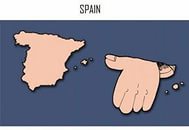 1
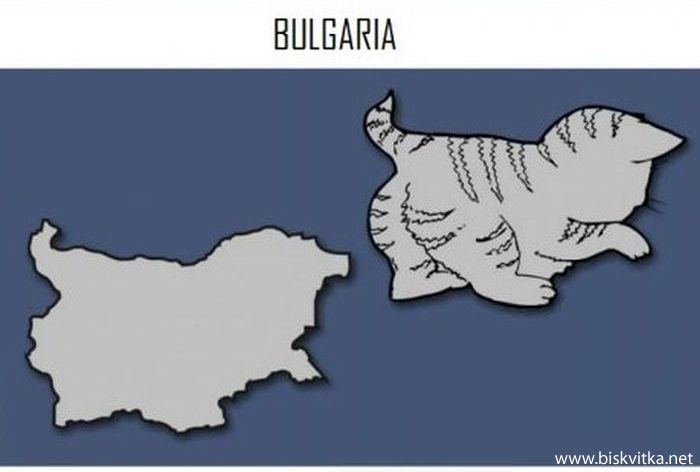 3
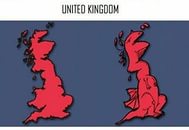 4
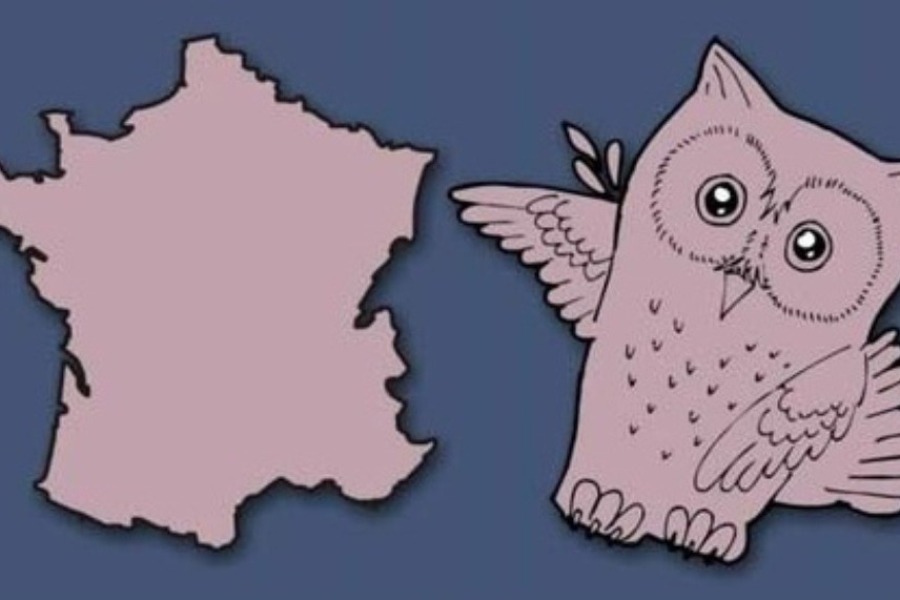 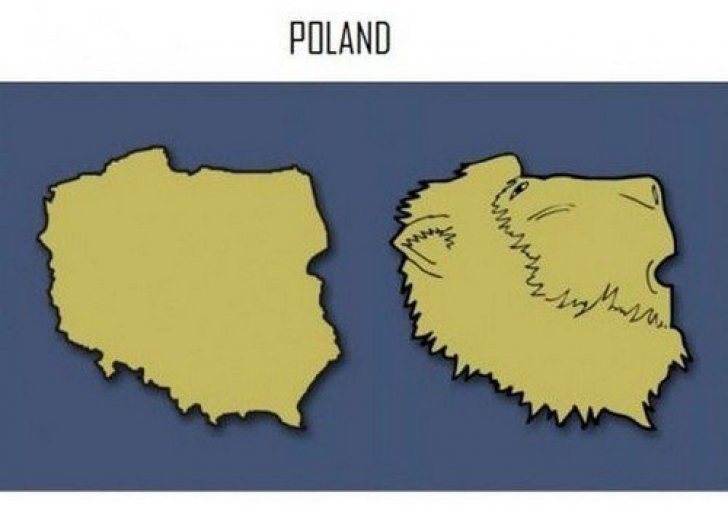 1
2
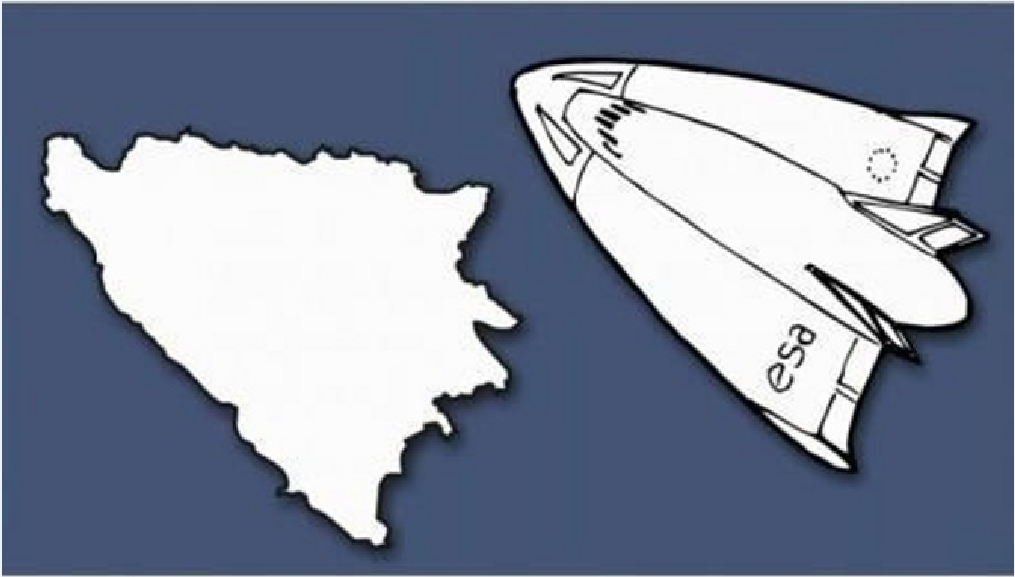 4
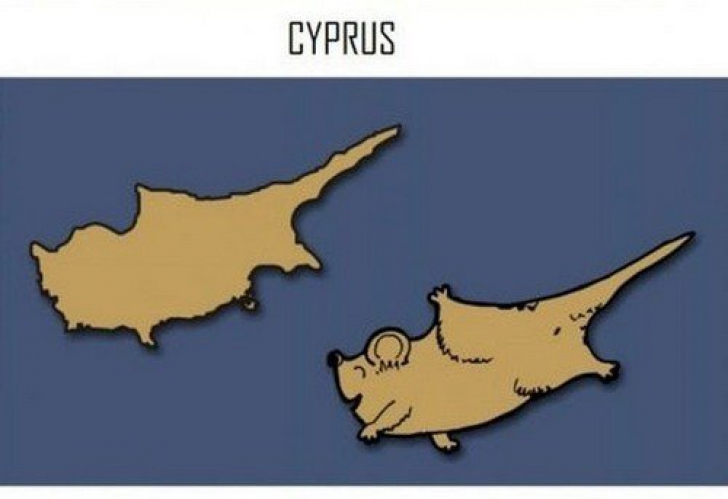 3
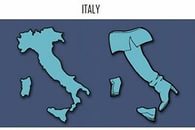 Какие государства образовались в результате распада в 1918 г. Австро-Венгерской империи?
Какие государства Европы имеют монархическую форму правления? Покажите на карте.
Назовите единственную колонию в Европе?
Назовите и покажите на карте микрогосударства Европы.
Назовите самопровозглашённые государства в Европе. На территории каких стран они образованы.
Какие государства появились на карте с 1990 года?
Европа после второй мировой войны. Интеграция в Европе.
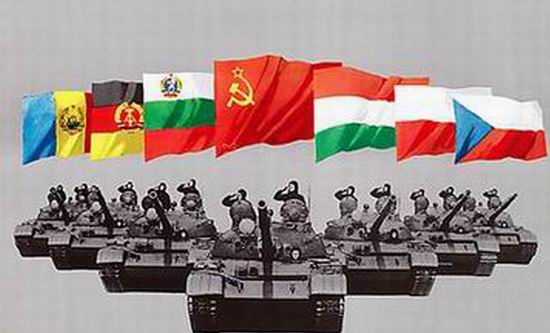 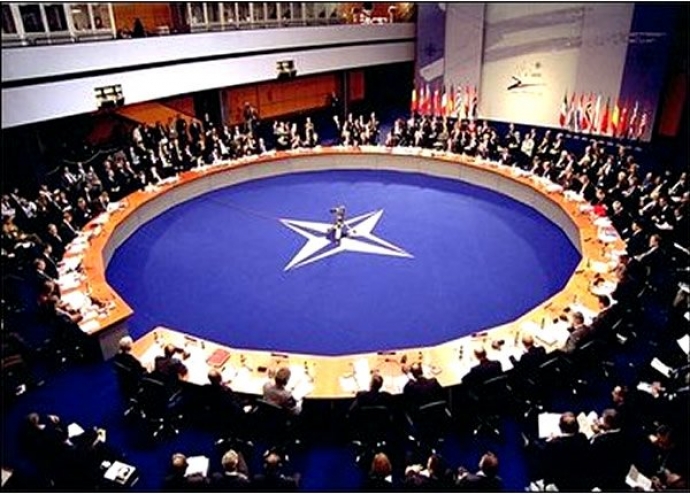 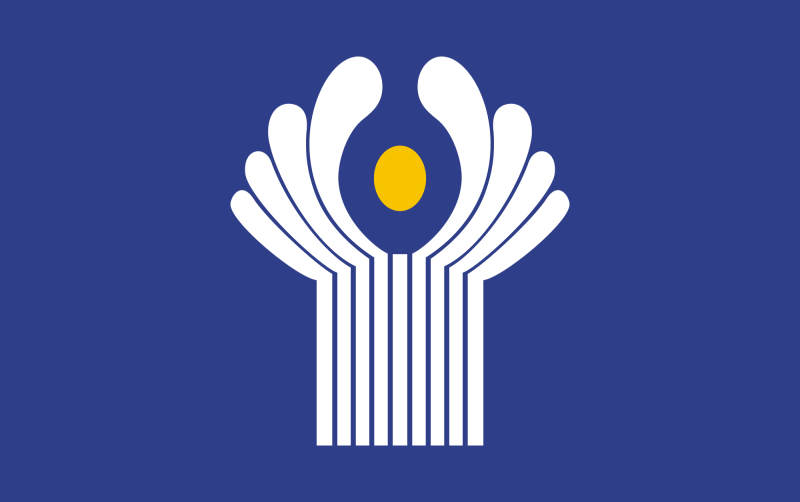 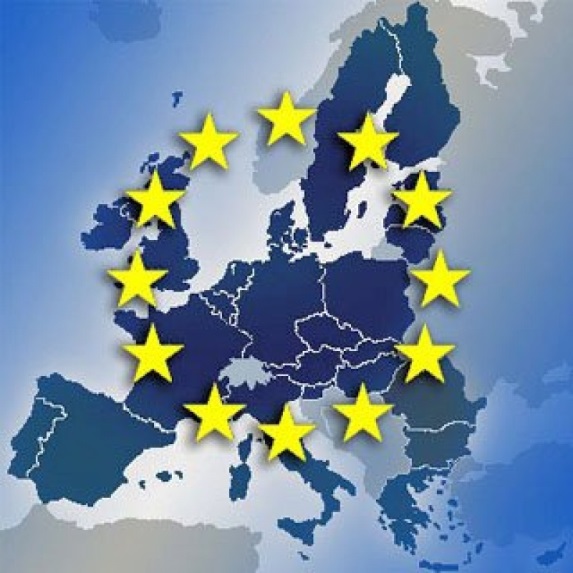 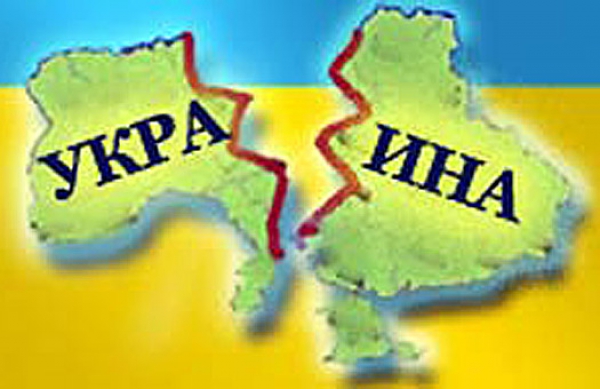 «Холодная война»
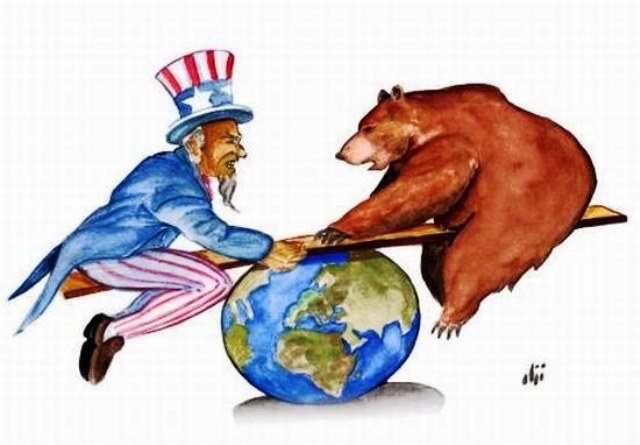 Глобальная геополитическая, военная, экономическая и идеологическая конфронтация между СССР  и его союзниками — с одной стороны, и США и их союзниками — с другой.
НАТО          ОВД
Когда, кем  и с  какой целью был образован  блок  НАТО?
Какие страны, когда  и с какой целью  вошли в ОВД?
Какова идеология холодной войны?
Организация Североатлантического Договора — НАТО (North Atlantic Treaty Organization)
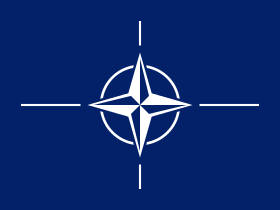 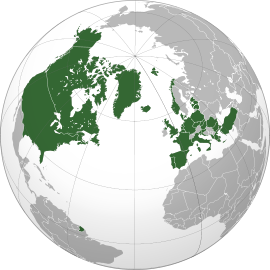 основана «Чтобы защитить Европу от советского влияния…» 1949 год.
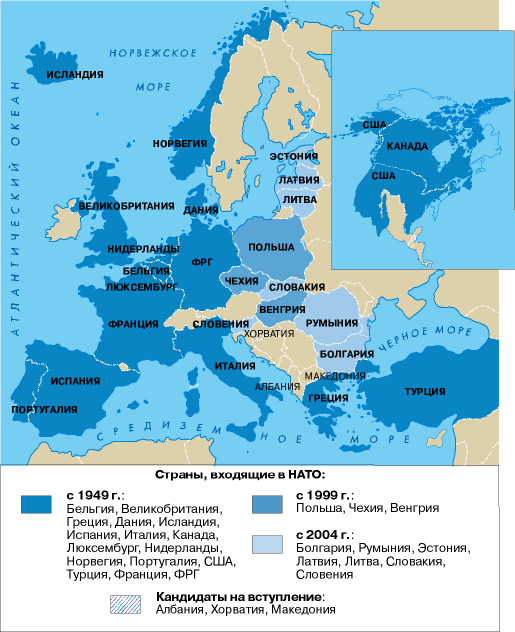 Одной из декларированных целей НАТО является обеспечение сдерживания любой формы агрессии в отношении территории любого государства — члена НАТО или защиту от неё.
Задание: на контурную карту нанести стран, не входящие в НАТО (штриховка).
Европа на постсоциалистическом пространстве.
Какие страны, появились на карте Европы в следствии крушения социализма?
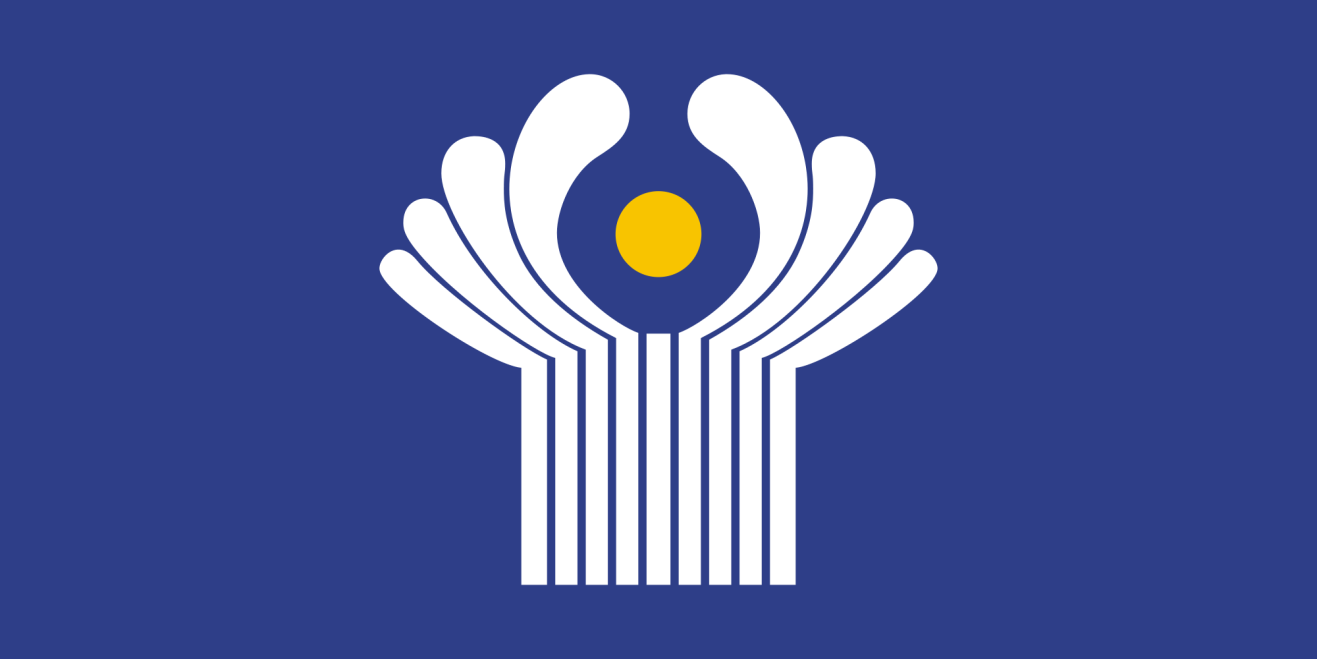 СНГ
Задание: на контурную карту нанести страны СНГ (СНГ).
Европейский Союз (1993 г.)
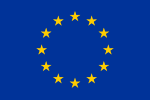 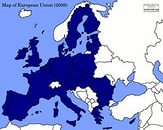 Цель создания -  региональная интеграция

Общий рынок
Шенгенская зона
Еврозона
Единая валюта (евро)
Норвегия
Лихтенштейн
Швейцария
Копенгагенские критерии (1993 г.)
Демократия
Свобода и права человека
Правовое государство
Рыночная экономика
Стандарты ЕС
Отсутствие территориальных споров
Валютный союз
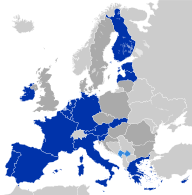 ЕВРОЗОНА  состоит из 18 государств – членов,  официальной валютой которой является евро. Все страны ЕС, кроме  Дании и Великобритании обязаны присоединиться к валютному союзу.
Задание: на контурную карту нанести страны-члены ЕС:
в 2004 году (жёлтым)
в 2007 году (оранжевым)
в 2013 году (красным)
Основные международные объединения в Европе
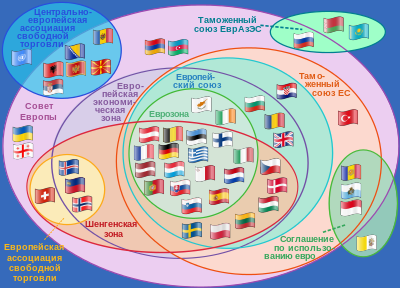 Самоподготовка:- стр. 82-83, 95-102;- контурная карта;- номенклатура